30.4.2020.
4.c
Matematika
Otvori radnu bilježnicu Moj mali matematički svijet na
 103. str ( 1., 2., i 3. zadatak ) 
104. str. ( 5., 6., i 7. zadatak )
Domaća zadaća - Opisivanje
Stvaran opis 								Slikovit opis
(vjeran prikaz nečega)      (osobni doživljaj, pridjevi, usporedbe,slikoviti izrazi)
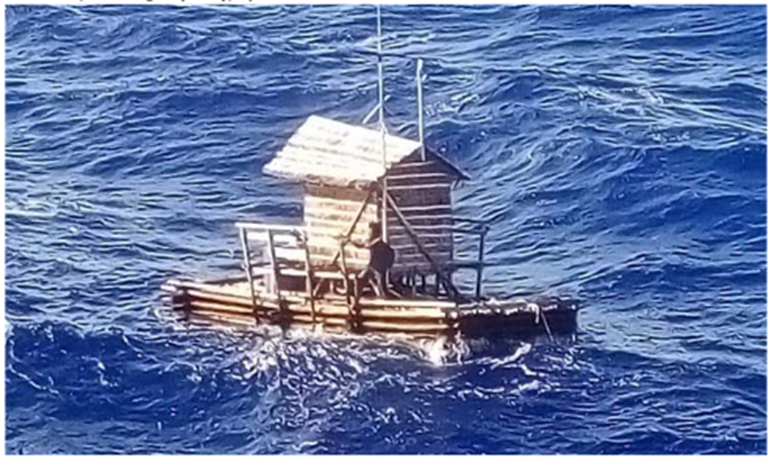 Domaća zadaća
Zadatak:
Prisjeti se slikovnog i stvarnog opisa. Odaberi jedan  način ( stvarni / slikoviti ) te opiši fotografiju.
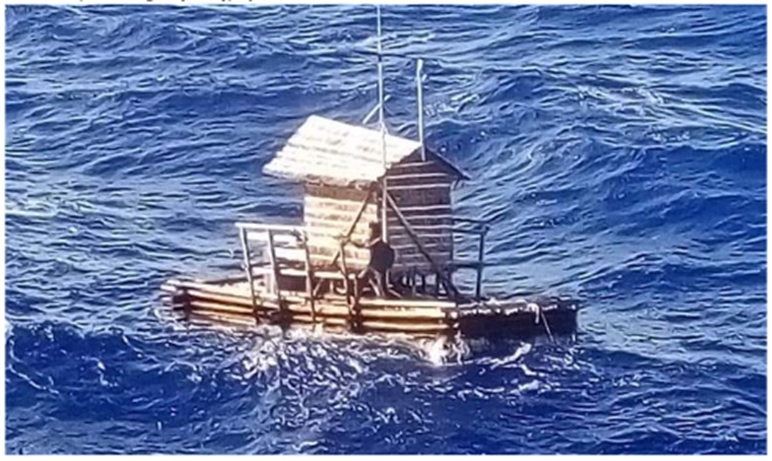